The Educational Research Alliance of Northern Virginiaat George Mason UniversityChronic AbsenteeismPanel & Discussion
January 29, 2024
1  |  George Mason University
[Speaker Notes: Reminder of purpose:  this is our time to have real time conversations with takeaways


This idea, the Elephant in the Room discussion, was generated in one of our CEHD meetings—having honest conversation around these incredibly pressing issues that are sitting right in front of us

In fact, we have this amazing group of educators and leaders in one space. It almost seems egregious not to leverage the energy and expertise in the room 

This is what we hope makes our partnership different.  In each of our meetings we want to take a swing at one of these acute challenges.

Today, we have a special panel convened to tackle an elephant we know has come to many of your rooms, or classrooms as it were.]
Chronic Absenteeism - Panel Members
Michael S. Axler, Psy.D
Director, Intervention and Prevention Services, Fairfax County Public Schools 

Laura Thieman, LCSW, MPH  
Manager, Student Attendance & Engagement, Fairfax County Public Schools 

Dr. Marcella P. Simmons
Assistant Principal, Robert E. Aylor Middle School, Frederick County Public Schools 

Timothy Kasik
Principal, Mount Daniel Elementary School, Falls Church City Public Schools 

Sarah Coughter
Social Worker, Mount Daniel Elementary School, Falls Church City Public Schools 

Dr. Thomas Taylor
Superintendent, Stafford County Public Schools 

Alyssa Barone, Phd Student
George Mason University 

Moderator:  Anne Holton
Professor of Education Policy, George Mason University
2  |  George Mason University
[Speaker Notes: Anne]
Falls Church City Public Schools

Timothy Kasik
Principal, Mount Daniel Elementary School
Sarah Coughter
Social Worker, Mount Daniel Elementary School
3  |  George Mason University
Falls Church City Public Schools
Tim Kasik, Principal
Sarah Coughter, School Social Worker
What are we doing at FCCPS?
VDOE has asked all of us to look at absenteeism differently
Communication to families (from whole division and individual schools)
Creation of a division wide attendance task force
Paying attention to the importance of parent relationships and our unique ability to connect with families throughout our students’ entire K-12 career
Stafford County Public Schools
Dr. Thomas Taylor
Superintendent
6  |  George Mason University
7  |  George Mason University
Fairfax County Public Schools
Michael S. Axler, Psy.D
Director, Intervention and Prevention Services
Laura Thieman, LCSW, MPH  
Manager, Student Attendance & Engagement
8  |  George Mason University
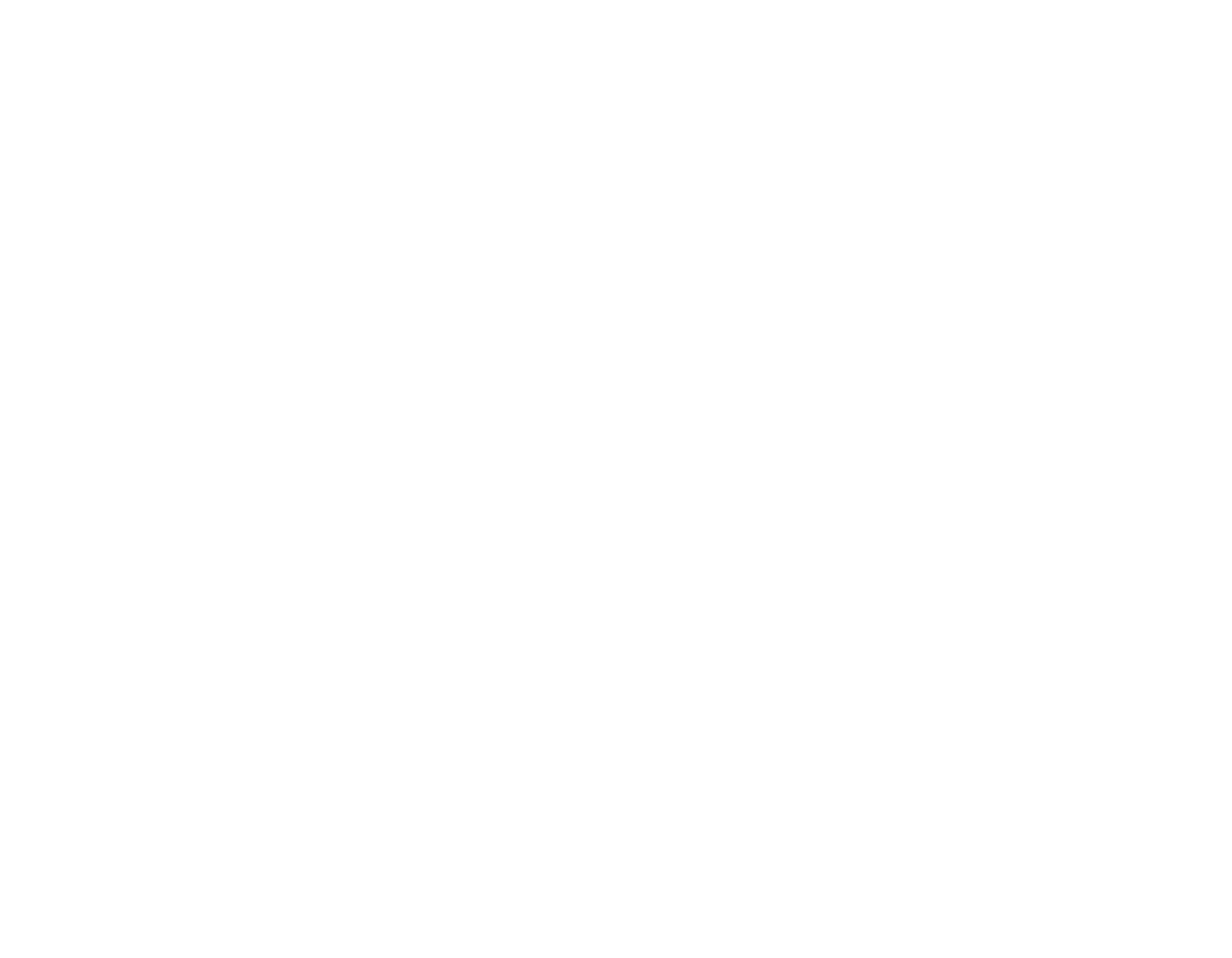 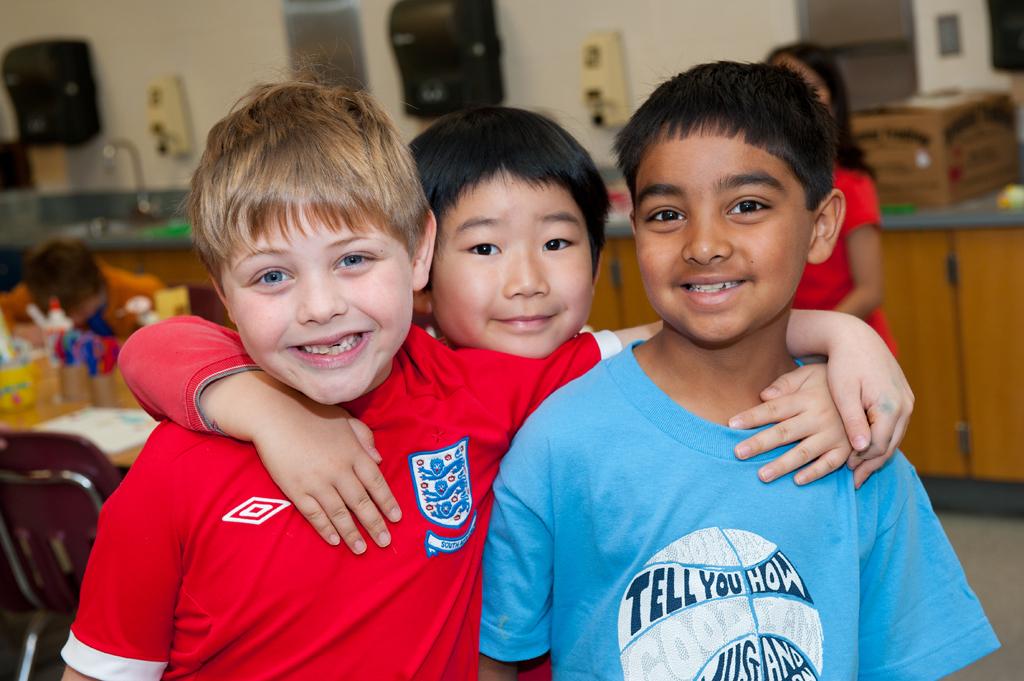 Student Attendance & Engagement
2023-2024
FAIRFAX COUNTY PUBLIC SCHOOLS       9
[Speaker Notes: Intro Slide

Brief overview of FCPS   https://www.fcps.edu/about-fcps   FCPS serves a diverse student population of more than 181,000 students in grades prekindergarten through 12, speaking over 200 languages.  Over 27% of our total student population is economically disadvantaged; 14.4 percent are reported as students with disabilities and more than 20% of students are English Learners. 


Supporting student attendance and engagement is an integral part of our Strategic Plan, where every student feels safe, supported, included and empowered.  
https://www.fcps.edu/strategic-plan  

Goal # 2 - Safe, Supported, Included and Empowered

Every student will experience an equitable school community where student health and well-being are prioritized, and student voice is centered.

What is the relationship between absences and equity?  Absenteeism is a leading indicator and cause of educational inequity.]
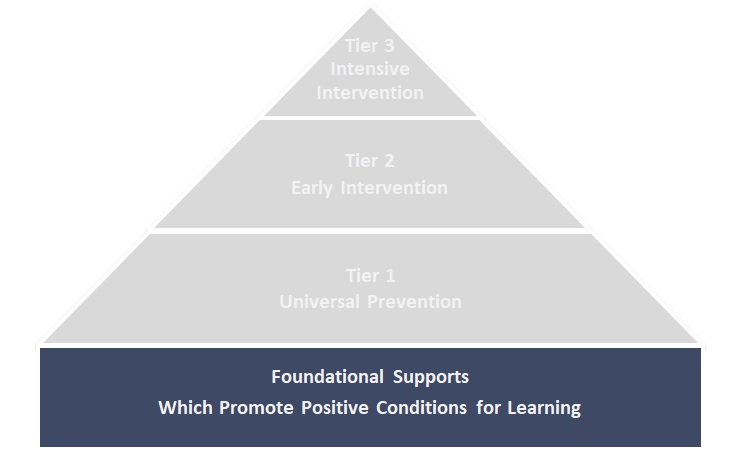 Foundational Supports: Positive Conditions for Learning
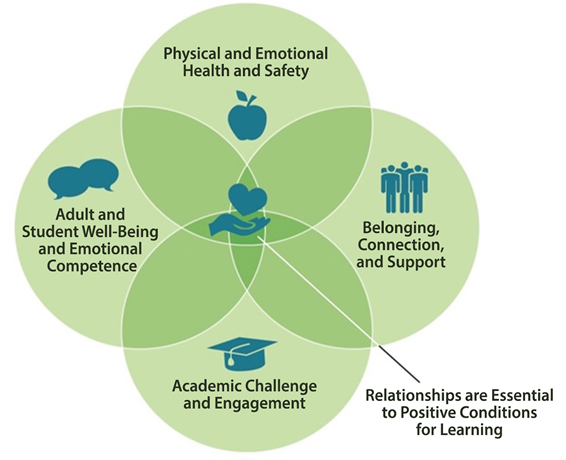 Restorative check-ins 
Access to health care & mental health supports
Trauma-informed practice 
Staff self-care
Healthy learning environments
Welcoming, safe school climate 
Access to food & other basic needs
Access to tech & internet
Learning supports
Project-based learning 
Credit recovery opportunities 
Internships/community service
Alternative scheduling options
Active student & family engagement
Advisories/meetings to build community
Enrichment & clubs
Positive peer connections
10
[Speaker Notes: Mike

Reflection moment on locus of control vs. “this is a student or family problem” and how these strategies are within our control in the school system.  
Also a shift away from punitive to compassion, sensitivity and partnering 

For example, how each student is welcomed / greeted each day, having proactive teaming structures to monitor and respond to attendance data, understanding and addressing the root causes of absenteeism in partnership with families. 

Clear, concise and consistent communication about schedules and expectations, Routines, rituals and celebrations related to attendance and engagement, Personalized positive communication to families when students are absent, Recognition of good and improved attendance, Impact of attendance on whole child widely understood, Connection to a caring adult in the school, Every child and their family encouraged to develop a success plan that includes attention to attendance

Tier 1 represents universal strategies to encourage good attendance for all students. These include recognition of good and improved attendance, connecting all students to a caring adult in the school, and personalized positive communication to families when students are absent.

The foundational supports that FCPS provides to promote positive conditions for learning fall into four categories:
Physical and emotional health and safety
Belonging, connection, and support
Academic challenge and engagement
Adult and student well-being and emotional competence

Examples of the supports provided in each category are noted on the slide. All of these supports are rooted in the understanding that positive relationships are the central ingredient in fostering positive conditions for learning.
Reflection moment on our locus of control within the school division vs. “the problem is the student / family”
Tiered MTSS framework with a dedicated focus on Tier 1 strategies to support a culture of engagement and attendance.  Examples of high-leverage strategies::
Proactive and consistent messaging to families regarding attendance expectations and the connection to the overall well-being of their student.
Welcoming  / greeting each student each day; a warm welcome back when returning from an absence
Recognizing good and improved attendance
The MTSS Site Intervention team should meet at least twice monthly to use SIS / Attendance dashboard data to identify and monitor students missing 10% or more of the school year, identify root causes and match these to appropriate interventions using the MTSS Attendance Engagement & Strategies guidance.
The Attendance Intervention Job Aid  supports school teams with guidance on interventions related to barriers, disengagement, misconceptions and aversions.]
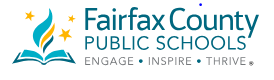 Addressing health-related absences
Primary driver of absences
Role of prevention
Need to reset expectations
Clarifying guidance for parents on when to go to school
Strengthening collaboration with school health staff 
Inviting partnerships between school, providers and families 
Assuming positive intent
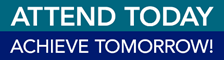 [Speaker Notes: Laura 

Strength of the “When in doubt, keep them out” messaging…  association of home is safe and school / outside home is dangerous.  Powerful brain and body associations…

Need to create safe and predictable associations with school 

Health related barriers → connecting with public health nurse / addressing lack of medical access, etc.
Return to learn - mini return to learn moments

“Late is great”   Appointments should be at beginning or end of day.  Many families feel that since the child would miss part of the day, they should come miss the whole day of school. 

https://www.attendanceworks.org/partnering-with-families-and-health-providers-to-reduce-health-related-absences/   

Strengthen partnership with school health to include data sharing and increased collaboration and teaming structures - including the public health nurse when students have reached a certain threshold of health-related absences]
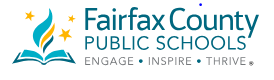 Attendance Dashboard
Track and analyze district, school, and student-level attendance data 
Facilitate early identification of students at risk for chronic absenteeism
Contribute to integrated data dialogues to support a whole-child lens
Monitor attendance data and respond to patterns and trends
Engage in root cause analysis to match attendance barriers with interventions 
Inform the provision of universal, targeted, and intensive supports and services
Guide staff in recognizing good and improved attendance
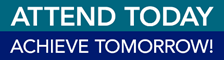 [Speaker Notes: Laura]
Frederick County Public Schools
Dr. Marcella P. Simmons
Assistant Principal, Robert E. Aylor Middle School
13  |  George Mason University
Robert E. Aylor Middle School, Frederick County, VaRelationships, Relationships, Relationships
Tier 1:
Spartan “SpeaRRR”it 
House System
Spartan “SpeaRRR”it lessons every Monday in Spartan “SpeaRRR”it House Groups
Attendance Matters Lesson at the start of the school year (act-it-out and flyer)
PBL focused on improving school culture and climate lead by students in each house
Tiers 2 and 3:
School Counseling Groups focused on the root cause of attendance issues
Attendance meetings with a focus on “How can we support you?”
offering services and supports
Aylor Ambassadors (SAIG)
Check-in/Check-out with individual students
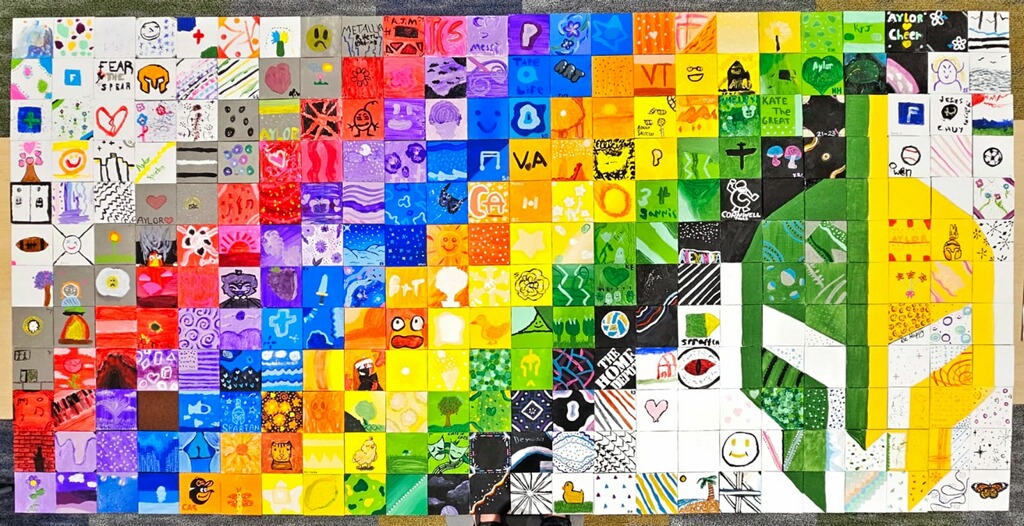 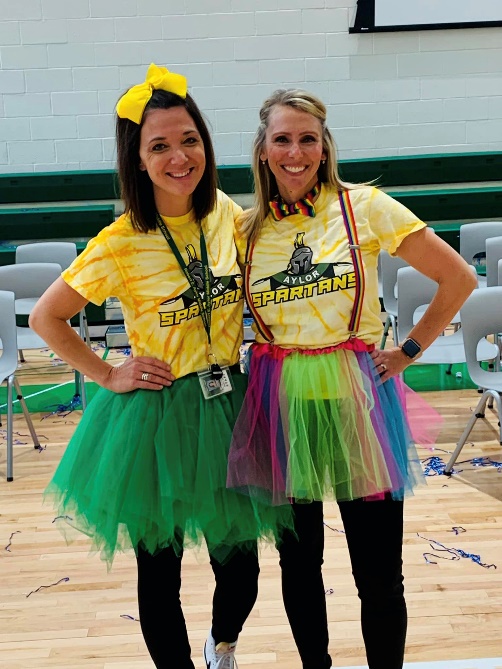 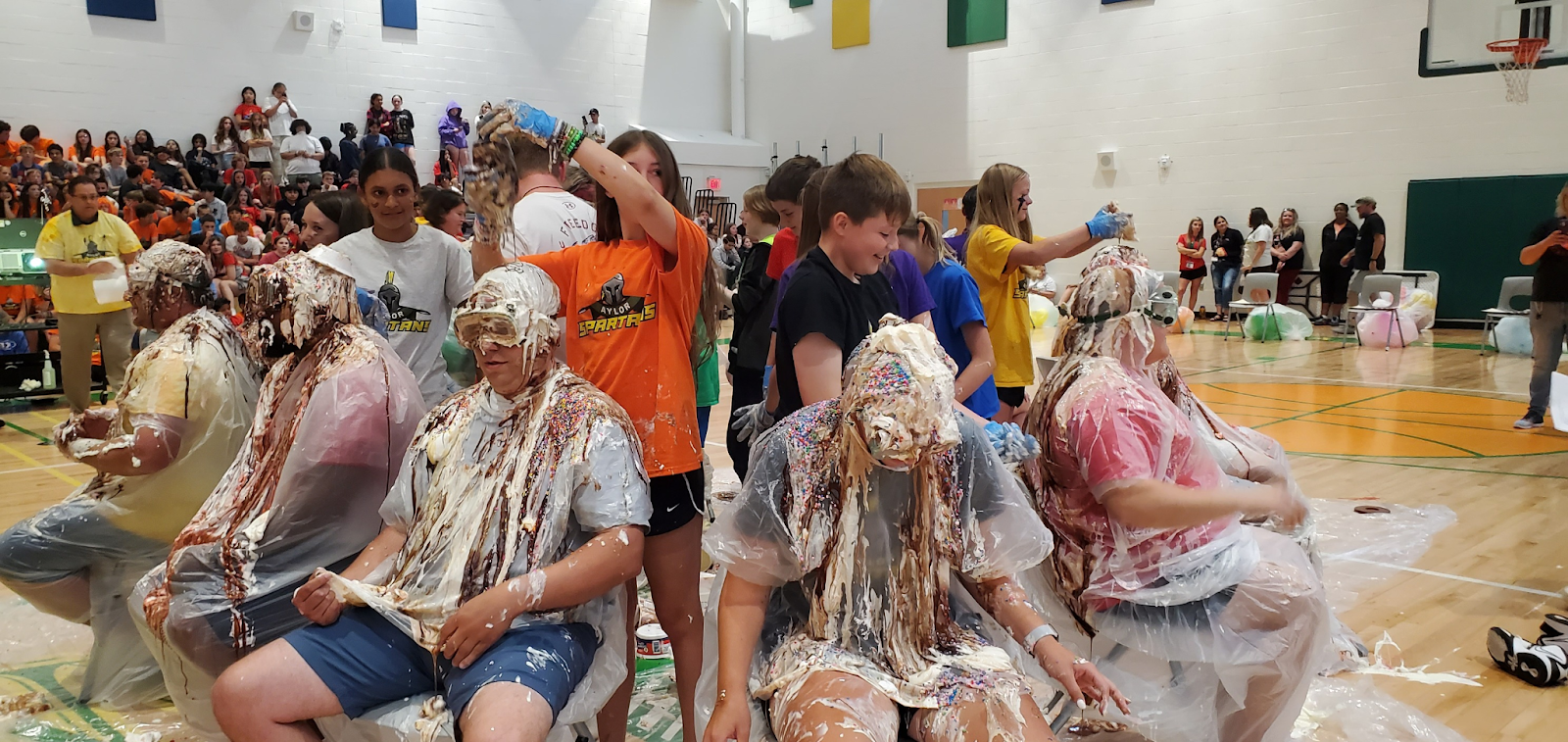 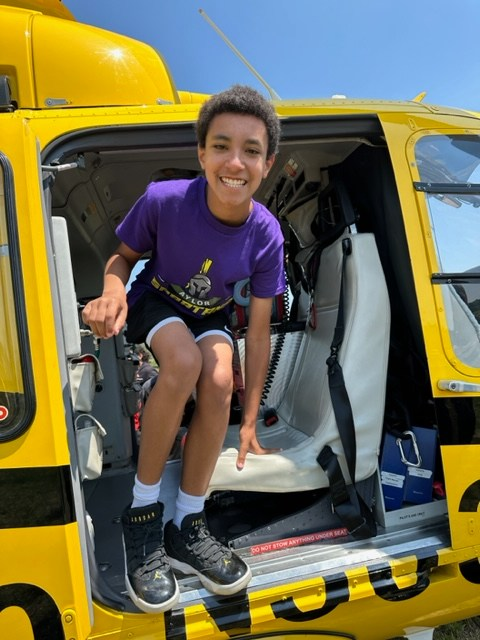 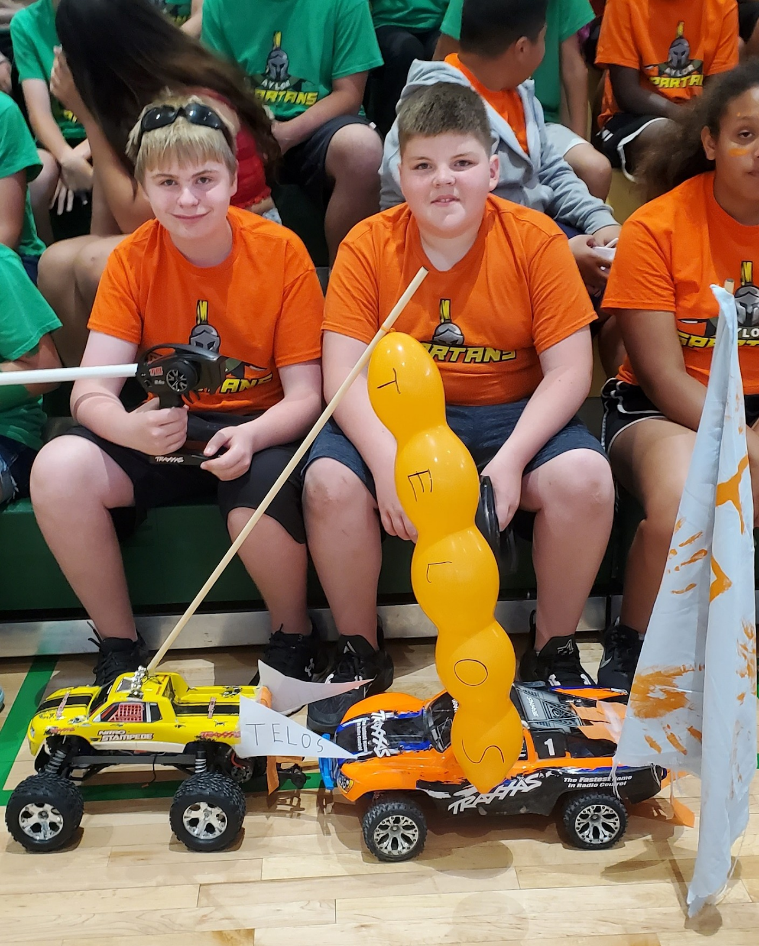 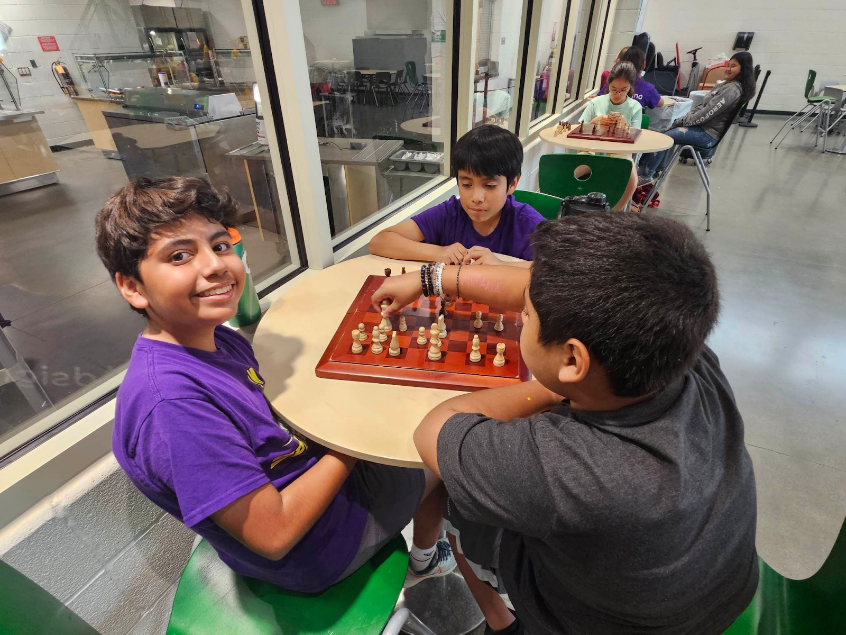 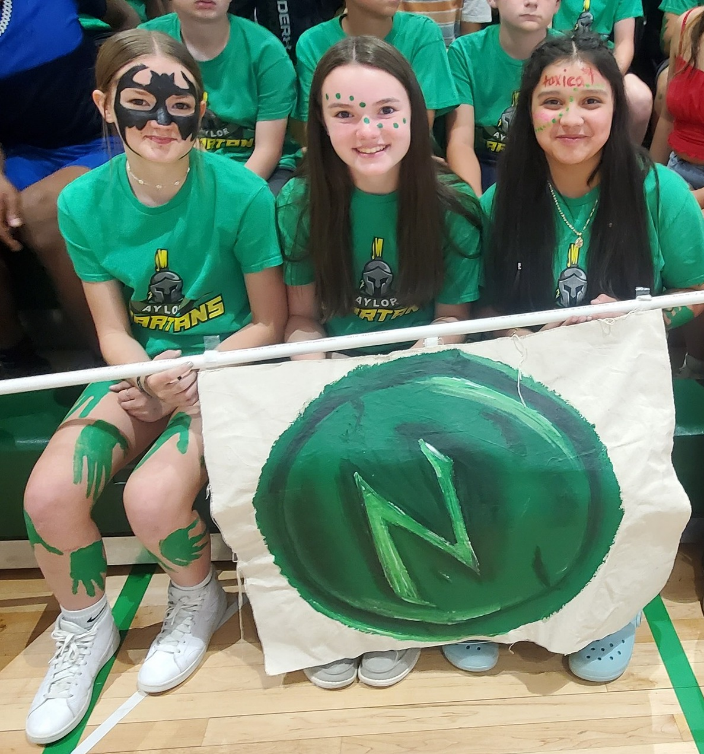 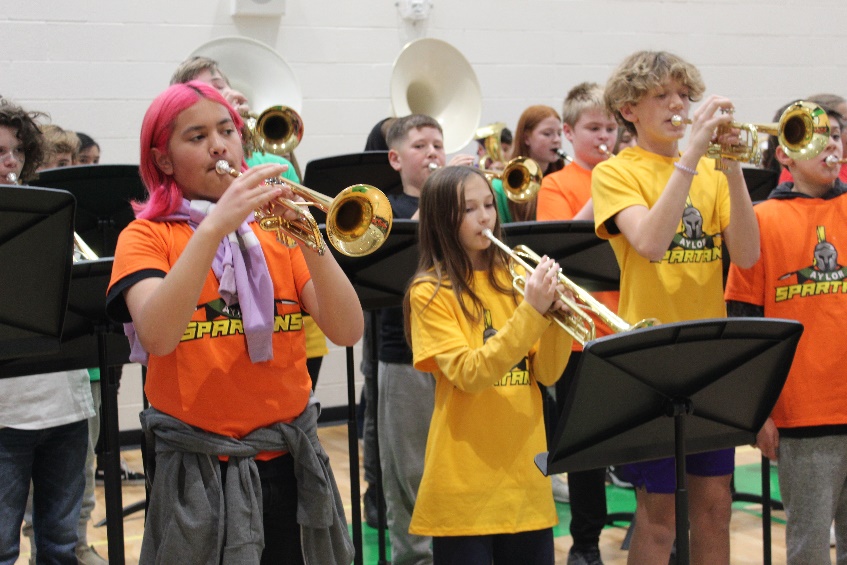 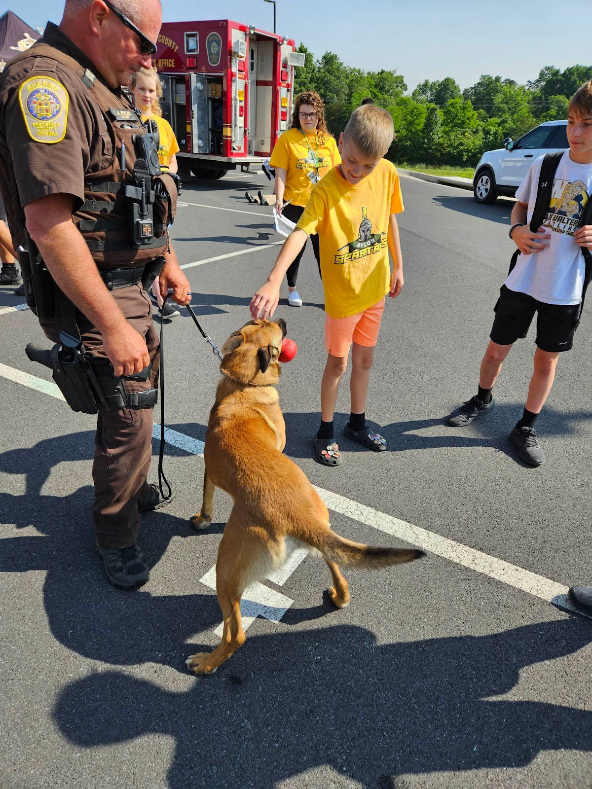 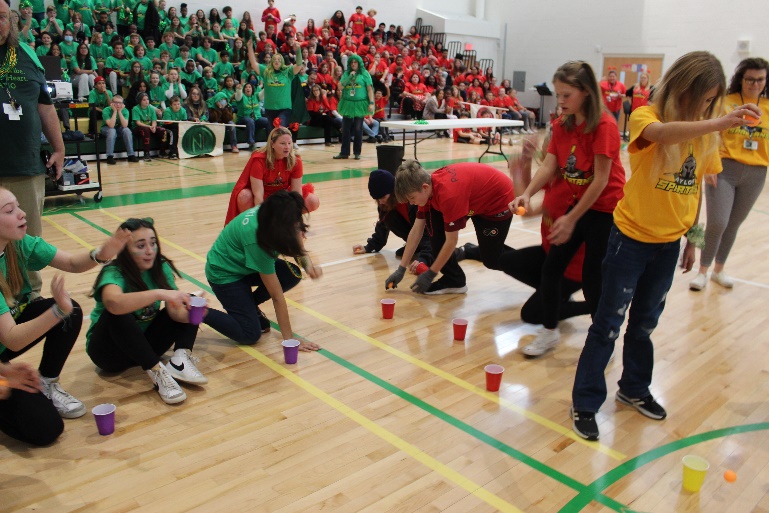 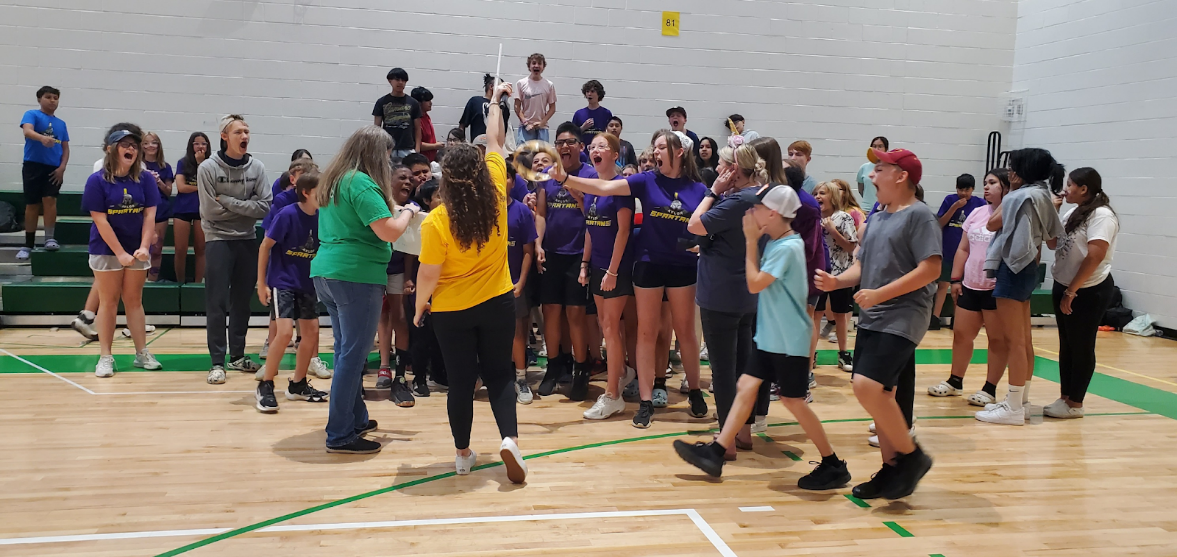 College of Education and 
Human Development
Alyssa Barone, Phd Student
George Mason University
16  |  George Mason University
Alyssa Barone and Dr. Seth B. Hunter
College of Education and Human Development
George Mason University
Chronic Absenteeism Causal Research
January 29, 2024
Interventions Overview
Mailer 
2.4% reduction
$ 0.53/ mailer
2-way messaging  
11% reduction
Free on ClassDojo 
Social services intervention
6% reduction
$427,000/SY
Public transportation
Breakfast after-the-bell
Mailers
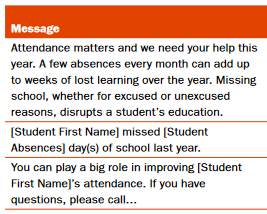 Mailing letters to parents with student report cards.
1st-12th grade; Philadelphia; 10 CA school districts (urban, rural, and suburban elementary schools)
Results- 0.5% reduction in Philadelphia; 2.4% in CA
Cost- $0.53/mailer
2-Way text-message
Messaging system was used in 3 different ways
Reminders-parent-teacher conferences, school closed, etc.
Individualized messages- reaching out to parents when a child missed school
Support messages- Encouraging parental engagement in education 
Kindergarten; Urban 
Results- 11% reduction; 0.30 SD increase end-of-year scores for Hispanic students
Cost- $9,000/SY (AmeriCorps)
         ClassDojo is free for all schools!
Social Services Early Intervention
The Truancy Assessment and Service Center (TASC)
Elementary; Southeastern state 
TASC procedure 
Letter to chronically absent student’s family
Family conference
Family-municipality-school plan 
Mental health/educational services majority of referrals 
Results- 6% reduction 
Cost- $427,000/SY
[Speaker Notes: https://nationalgangcenter.ojp.gov/spt/Programs/128]
Free Public Transit            Yellow School Bus
There is a negative correlation between kindergarteners taking the bus and absences when compared to other types of transportation
Rural
National sample
Student Go-To card
	> 2 miles from school OR 	FRPL
9th-12th grade; Minneapolis
Results- 6% reduction 
Cost- City and state funding
Breakfast after-the-bell program
Breakfast served in the classroom; grab-and-go; after first period
3 States more than 50% of student population FRPL
Results- 5% reduction (primarily high school)
Cost-Federal funding through USDA School Breakfast Program grants at qualifying schools
[Speaker Notes: https://frac.org/wp-content/uploads/how_it_works_bic_fact_sheet.pdf]
Chronic Absenteeism PanelDiscussion